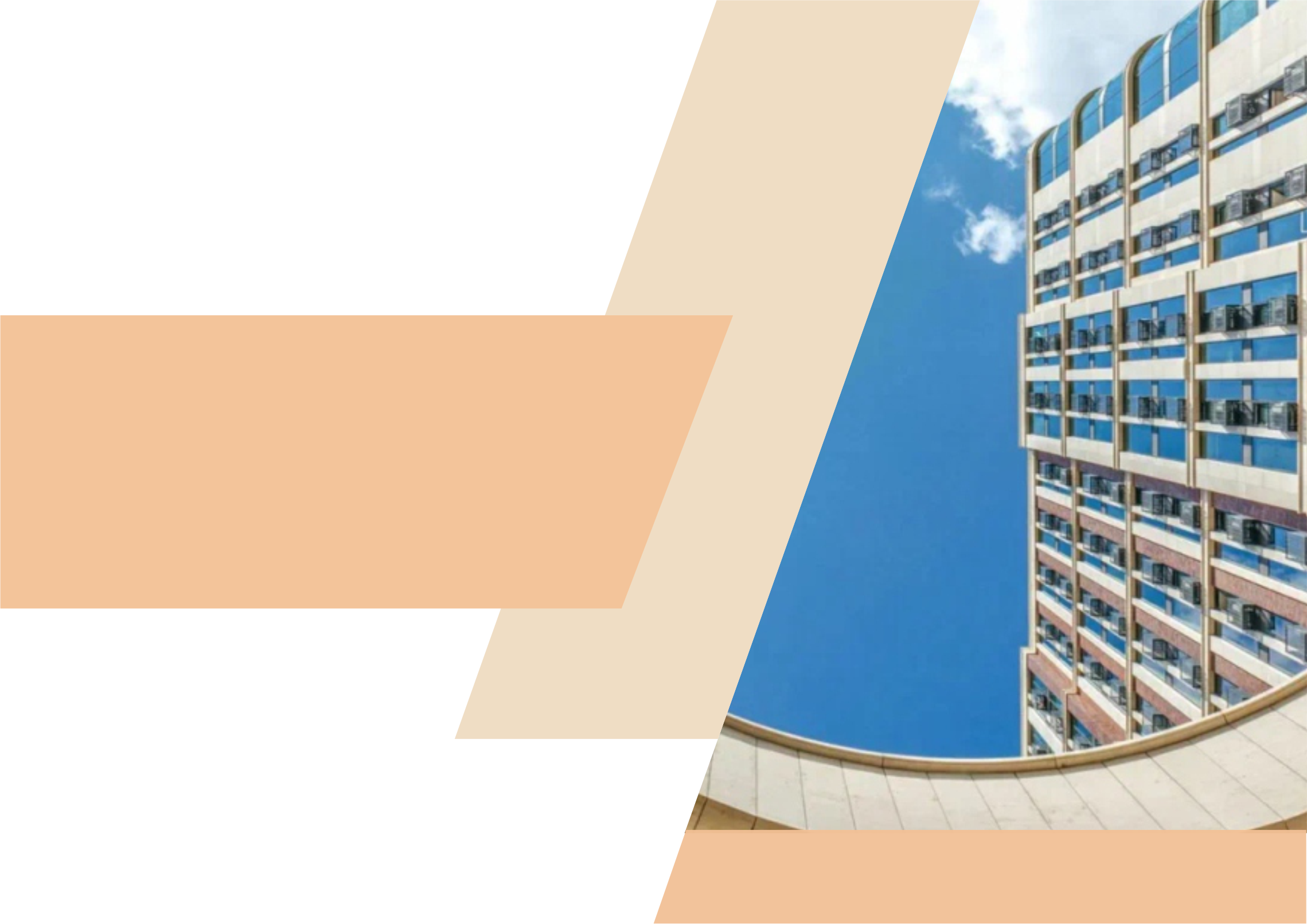 Отчёт о проведённых работах в ЖК Воробьев дом
Июль 2023 года
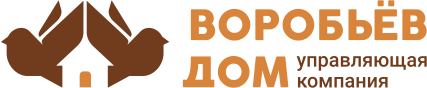 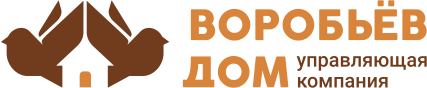 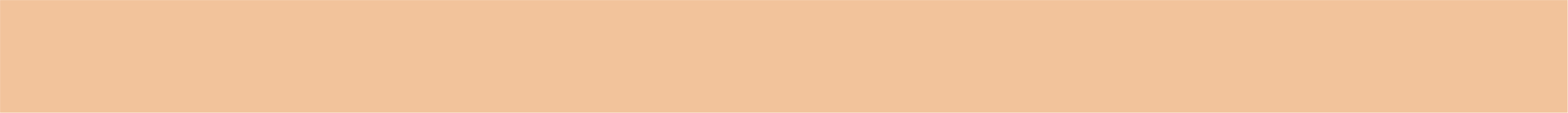 Обслуживание и уход за
декоративными растениями и газоном
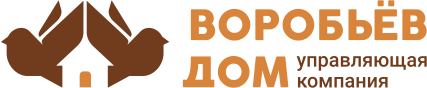 Пересадка растений со склона на центральную клумбу
Подготовка поверхности склонов  для укладки рулонного  газон (внесение удобрений, полив, внесение  плодородной почвы) и укладка рулонного  газона
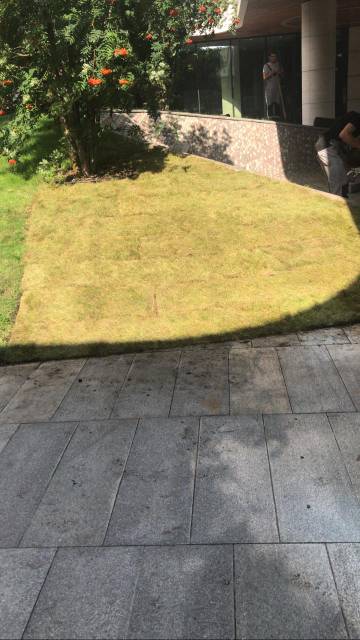 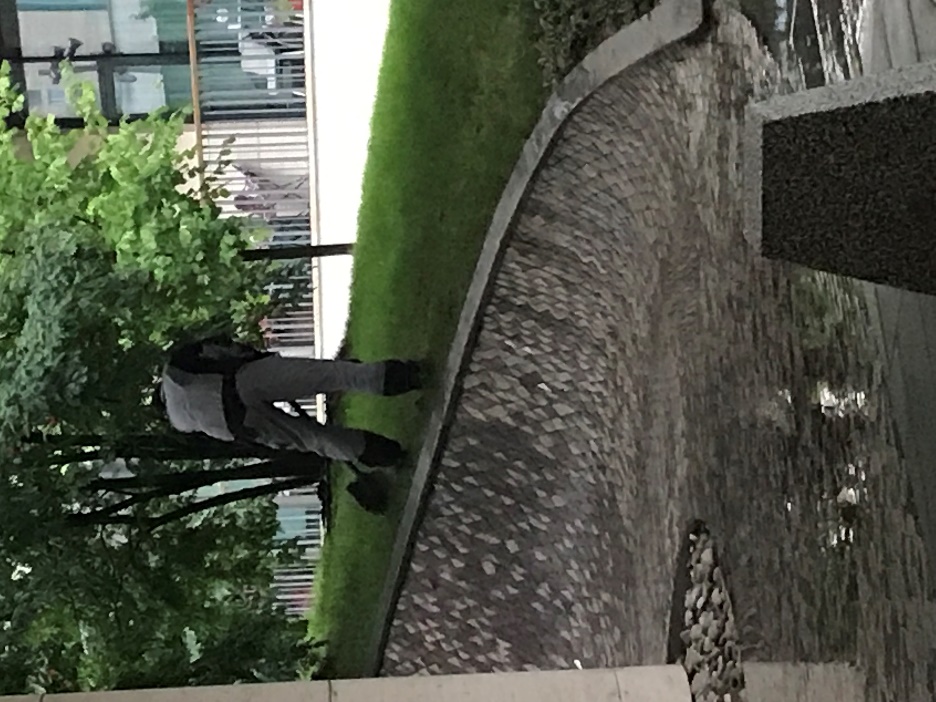 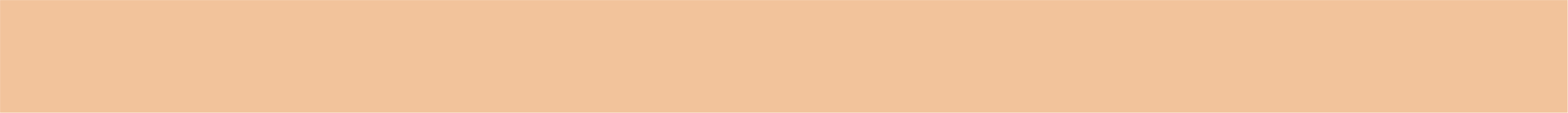 Обслуживание и уход за
декоративными растениями и газоном
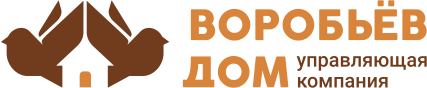 Опрыскивание кустов калины и бересклета от мучнистой росы и тли
Санитарная обрезка кустарников и хвойных растений.
Удаление сломанных и поврежденных веток 
Лечение повреждений ствола клена цементированием и проклейкой 
Обработка туй и живучки стимулятором роста 
Прополка, рыхление, мульчирование почвы под многолетними растениями (пионы, ирисы, спиреи, хосты , гортензии) в зоне  центральной клумбы. Полив из лейки и шланга
Подкормка многолетников комплексным удобрением
Прополка  от сорняков приствольных кругов и клумб внутри скамеек 
Подкормка газона  комплексным удобрением после скашивания
Удаление с поверхности газона сорняков
Прополка от сорняков участка вокруг туй
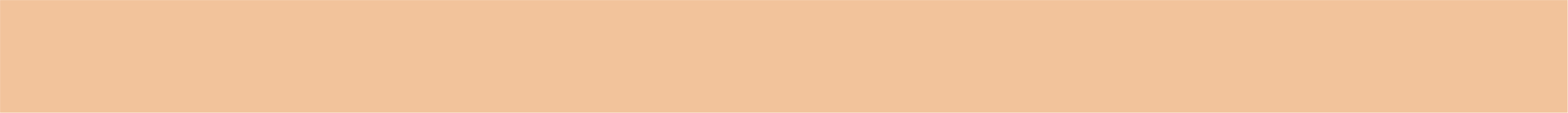 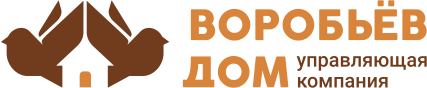 Настройка регулятора давления и промывка системы горячего водоснабжения
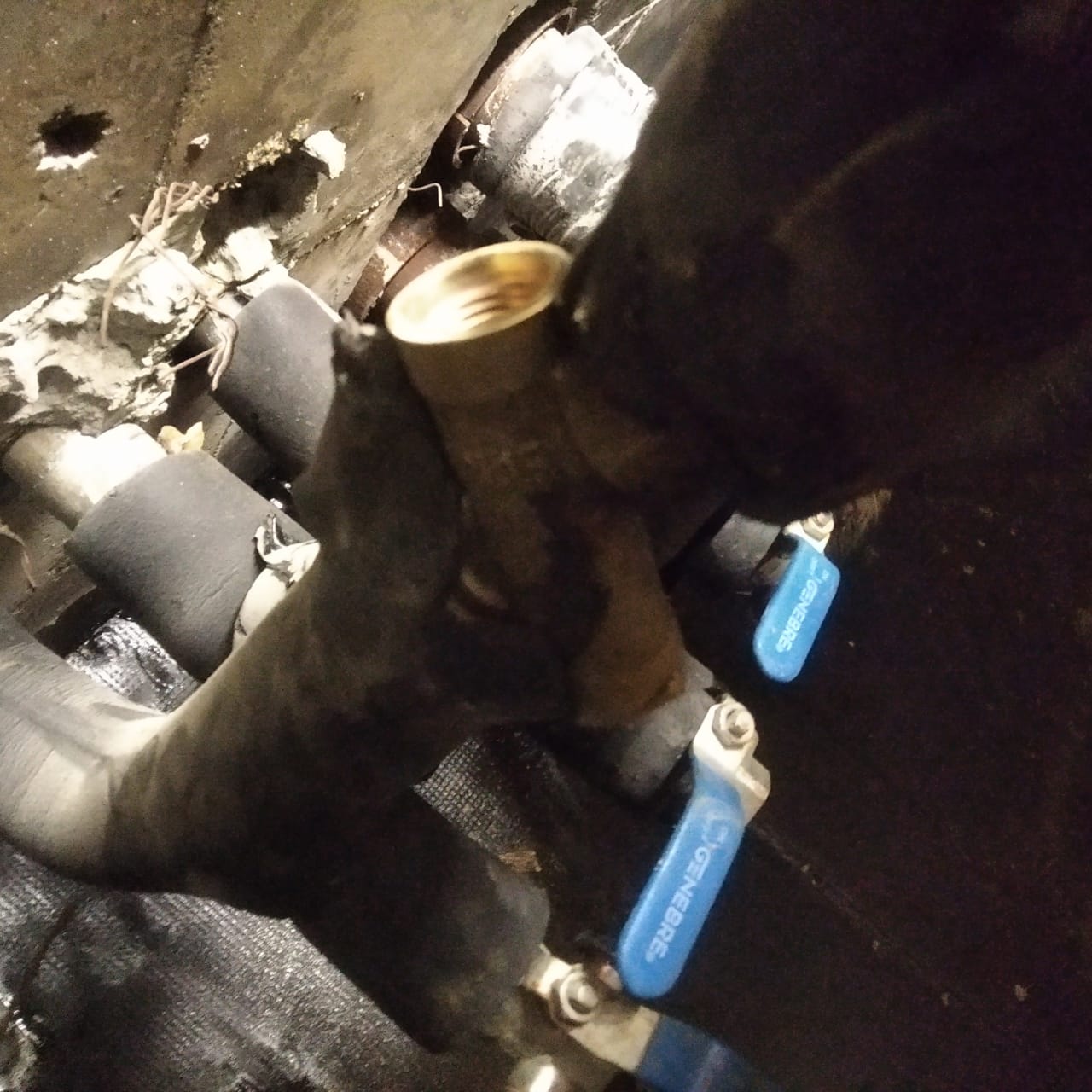 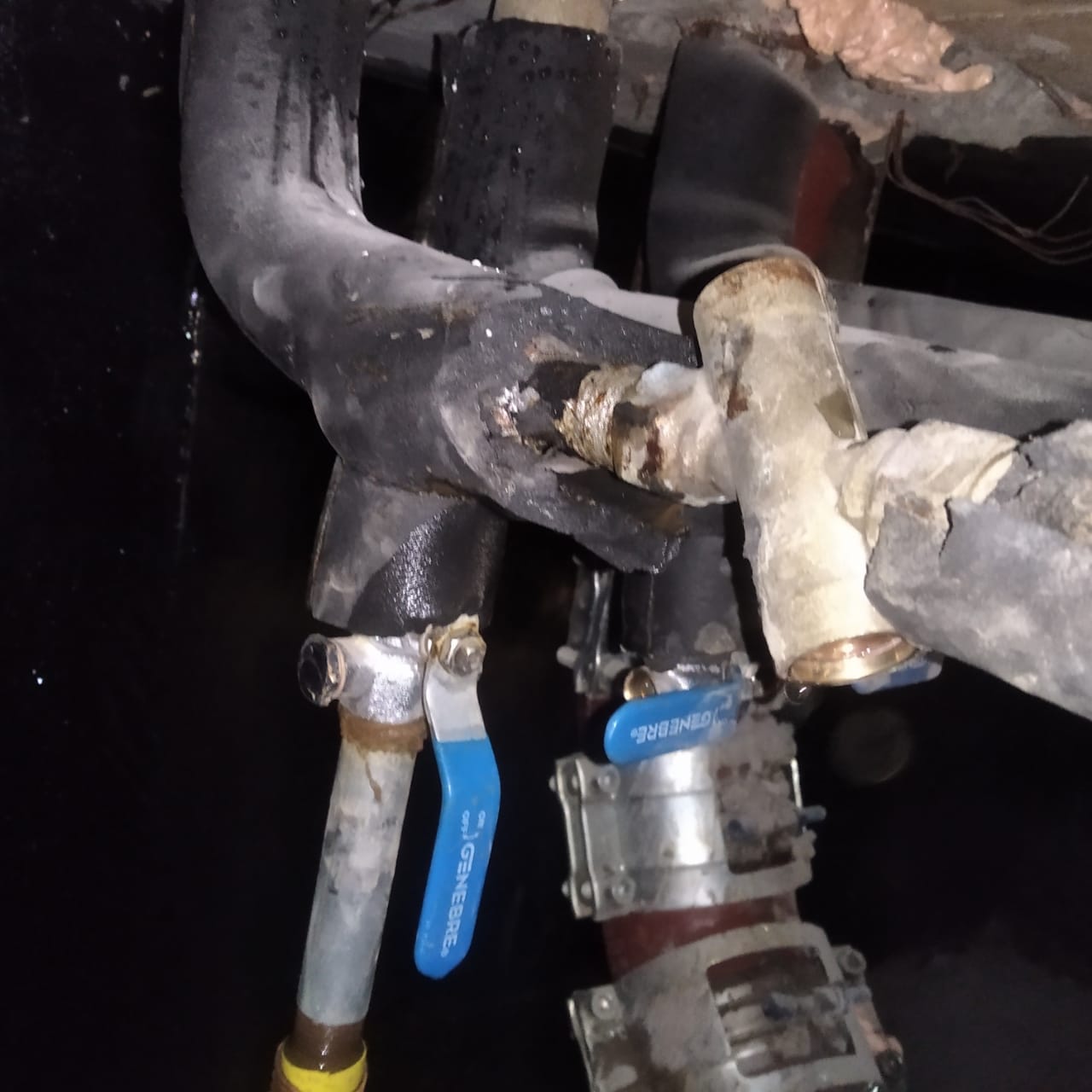 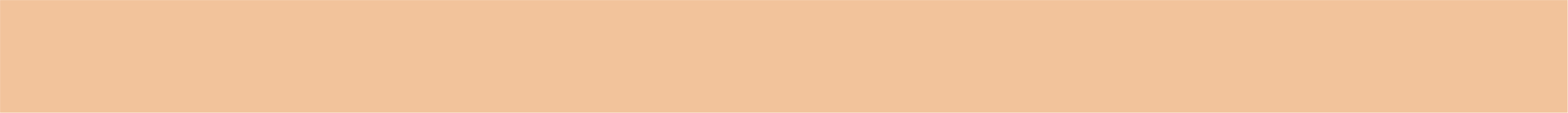 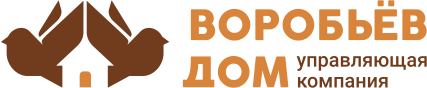 Осмотр, чистка и замена аккумуляторов источника вторичного электропитания системы оповещения и управления эвакуацией людей при пожаре Система оповещения и управления эвакуацией людей при пожаре
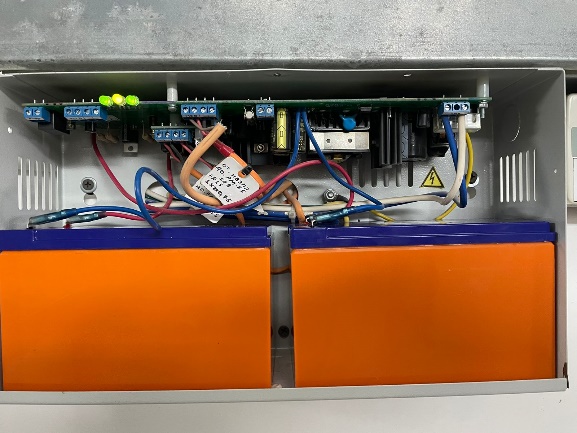 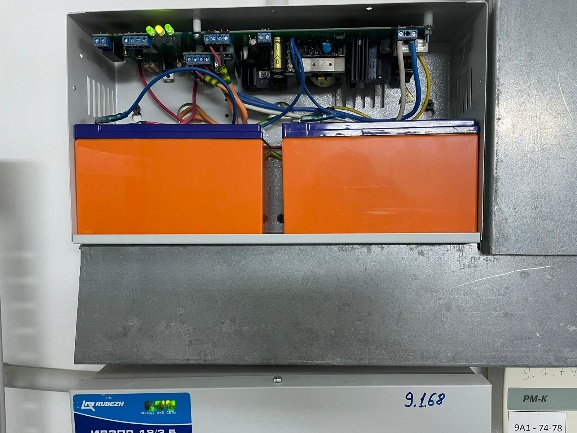 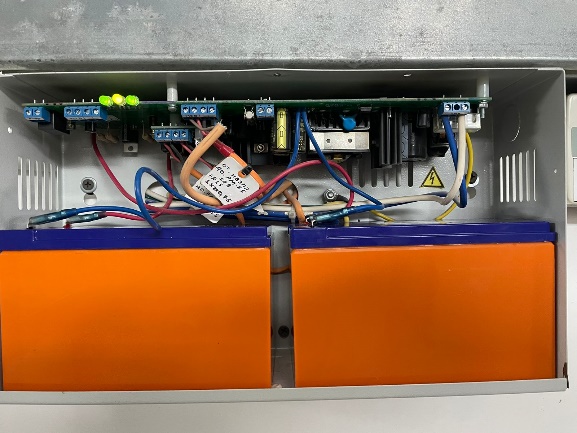 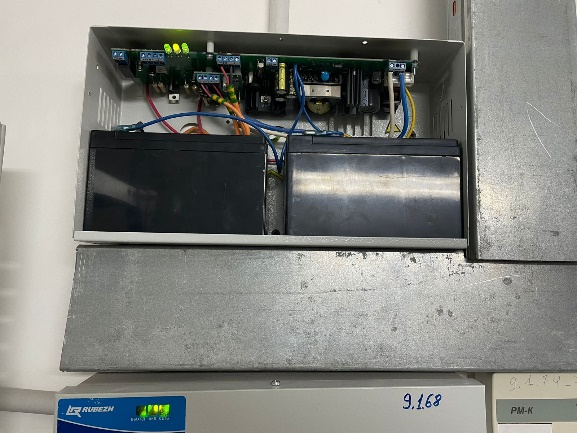 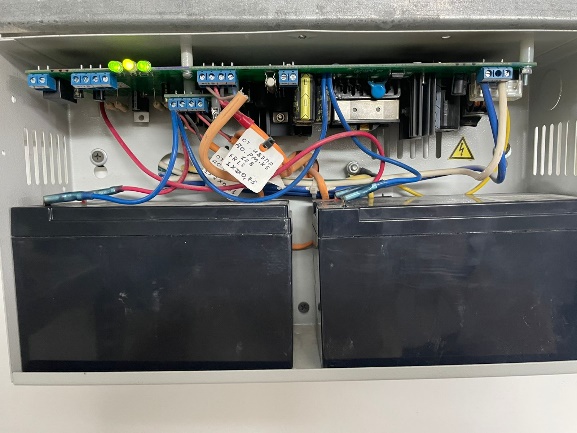 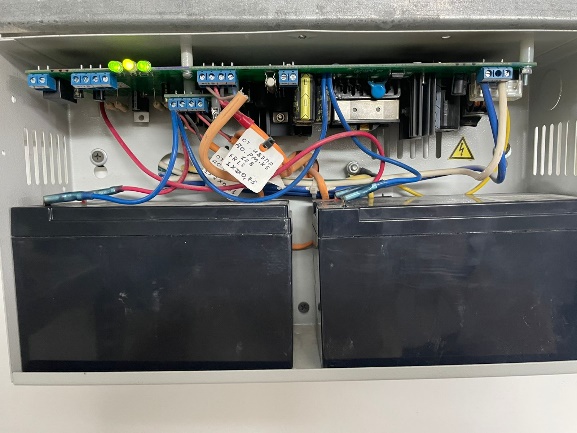 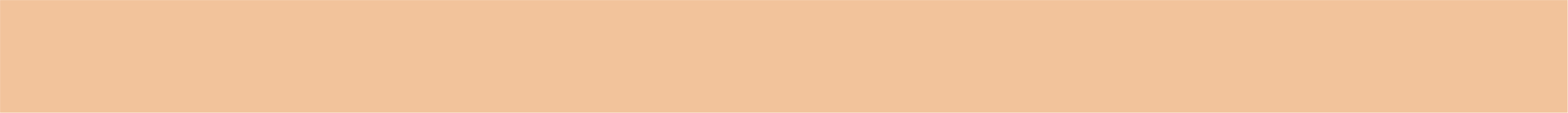 Уборка главного распределительного щита электроснабжения
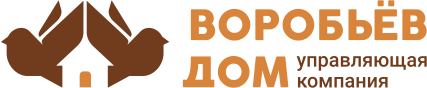 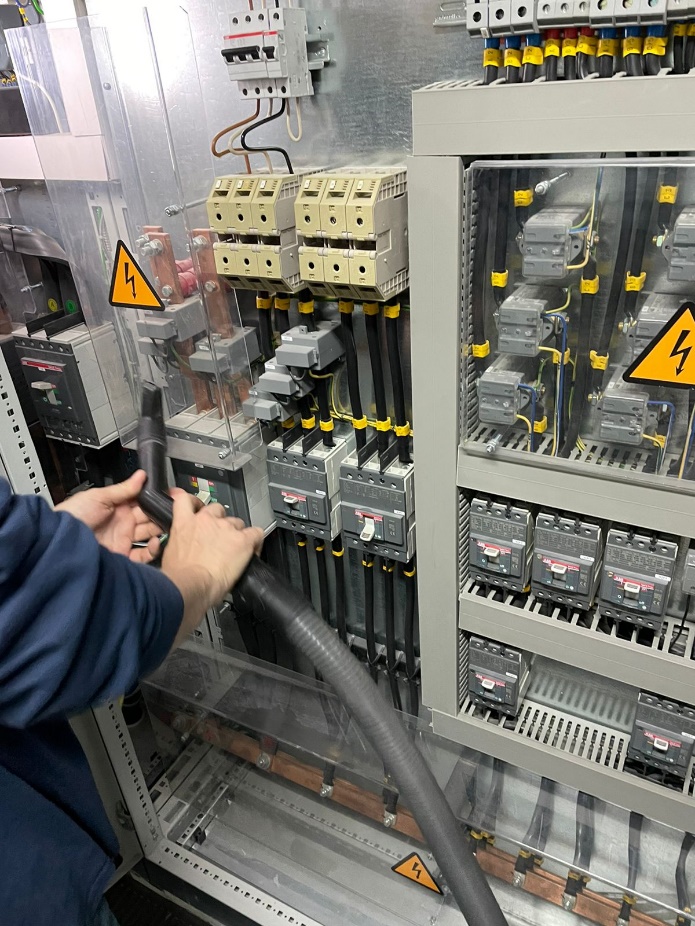 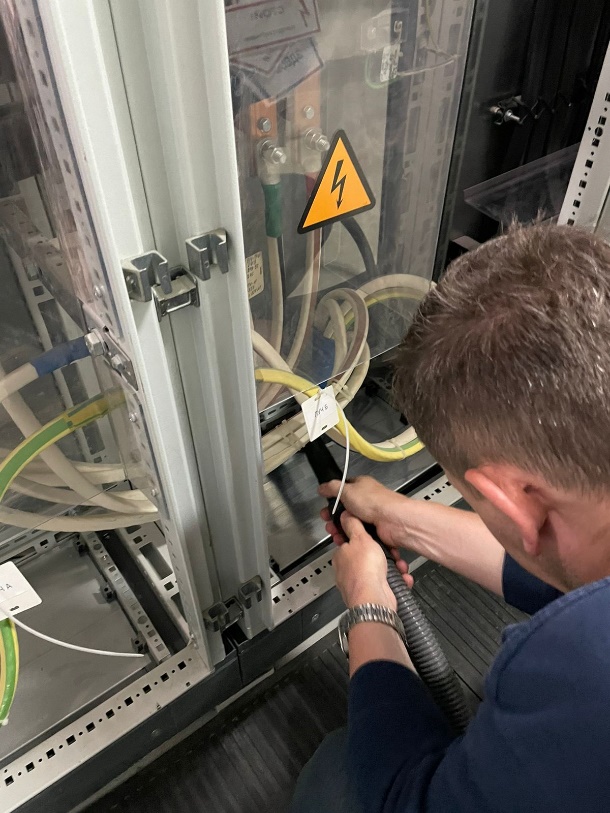 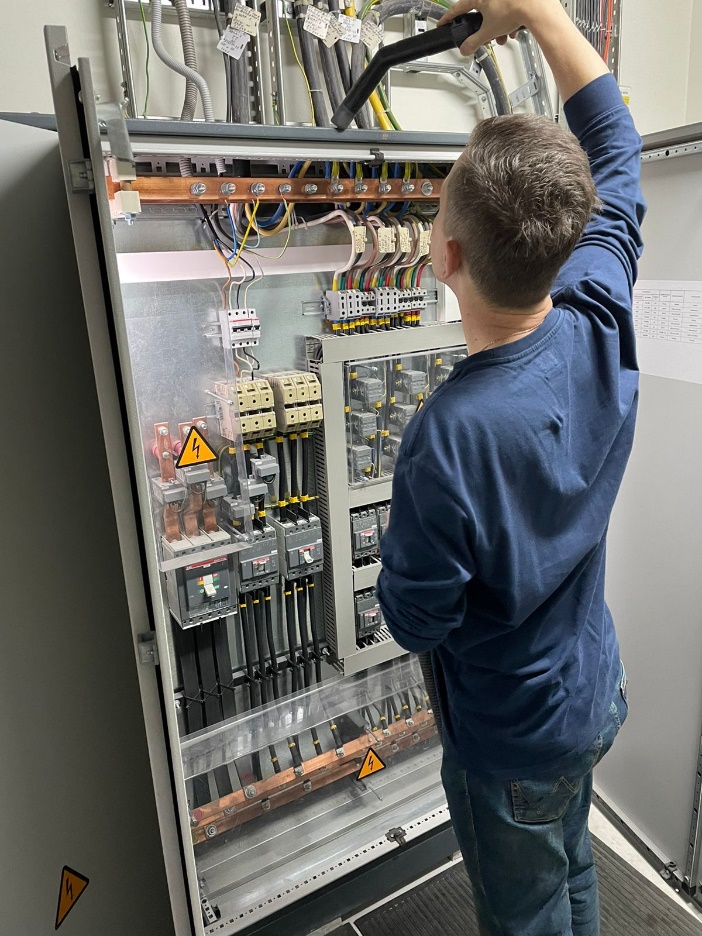 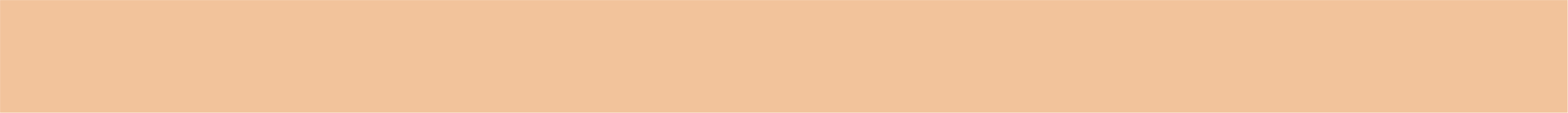 Ремонт теплообменника с заменой пластин и прокладок
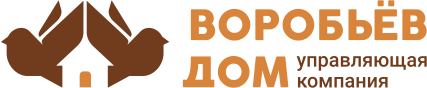 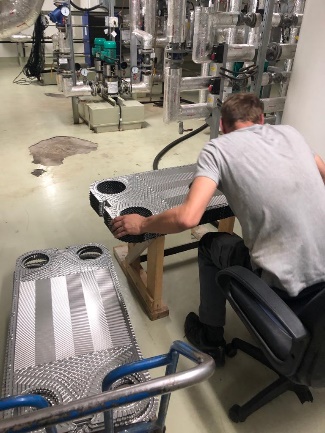 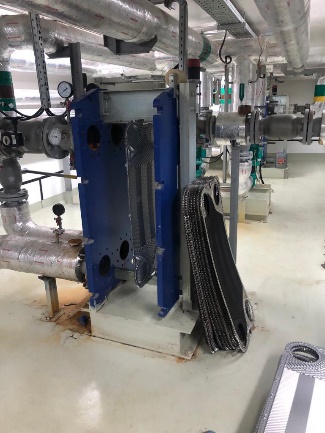 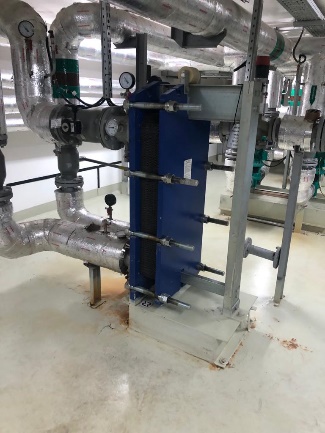 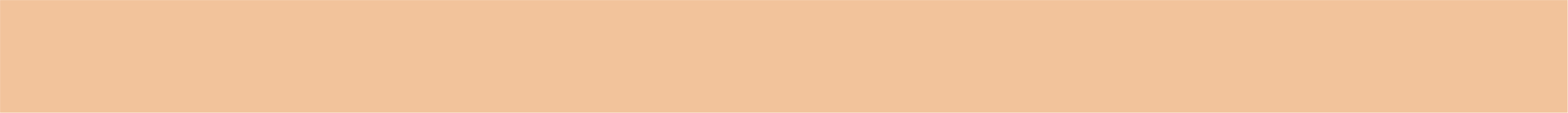 Установка информационных табличек на придомовой территории
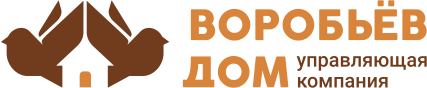 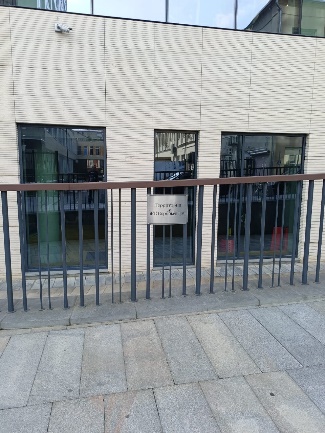 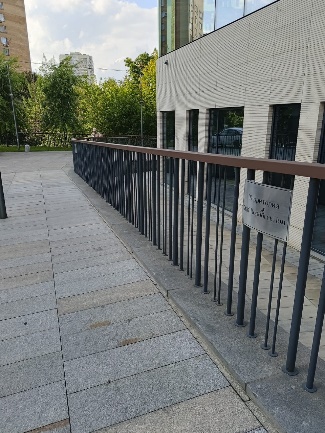 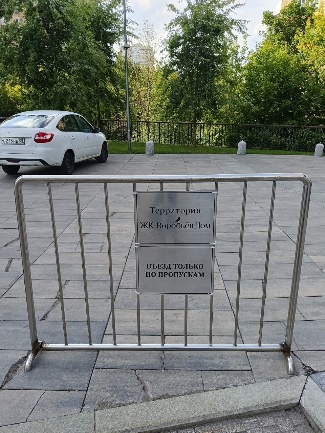 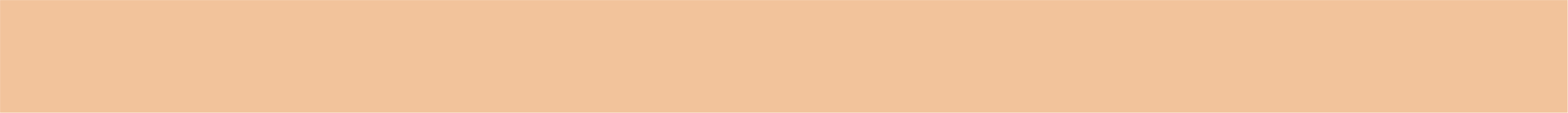 Покраска стен тамбур шлюзов и зоны разгрузки
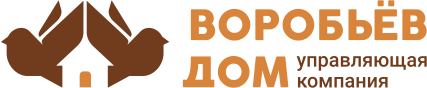 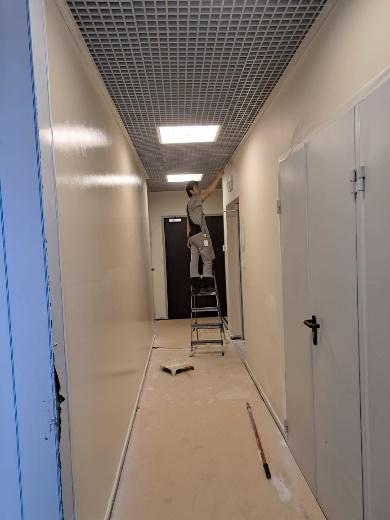 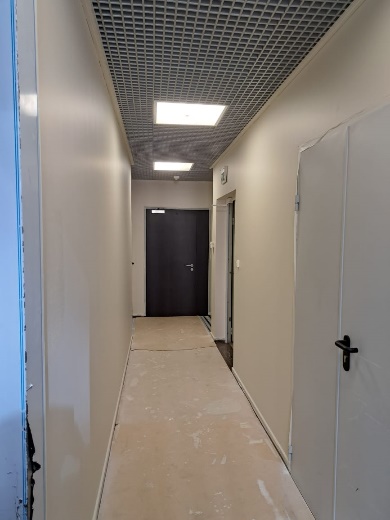 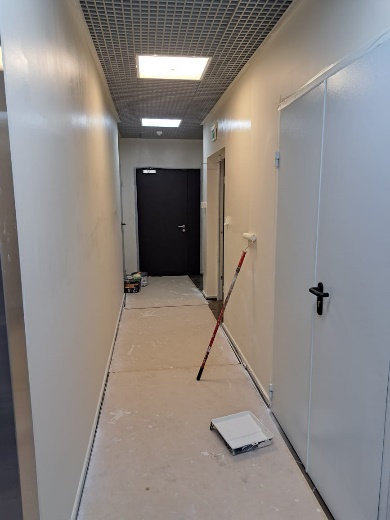 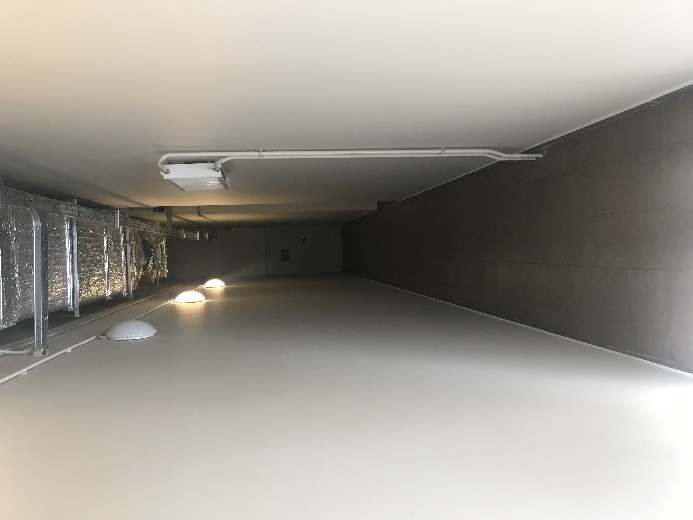 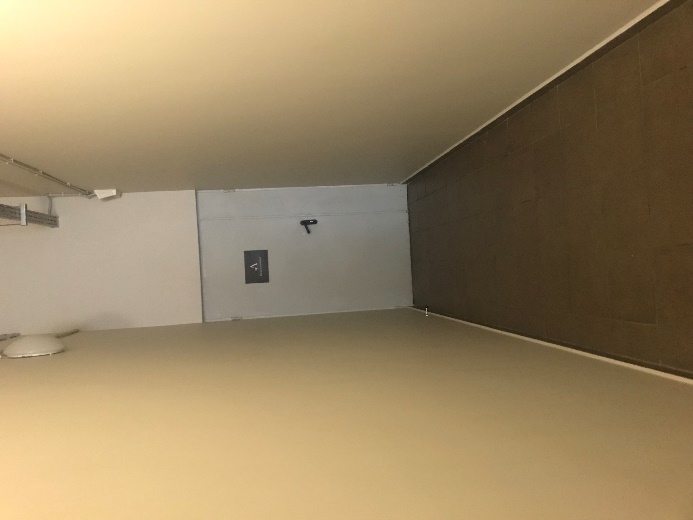 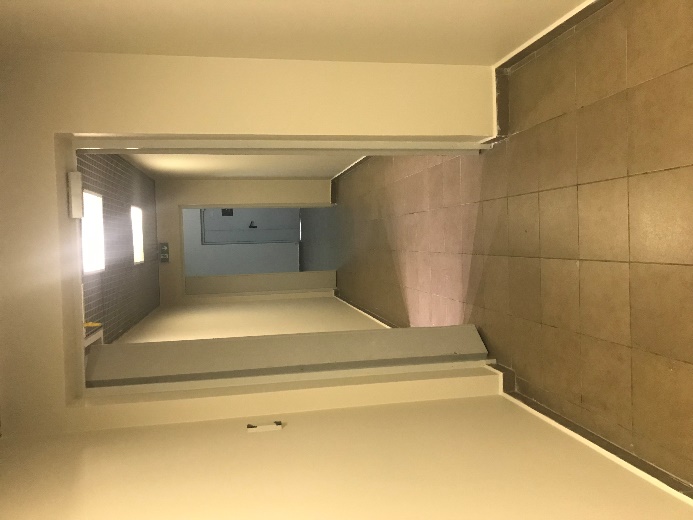 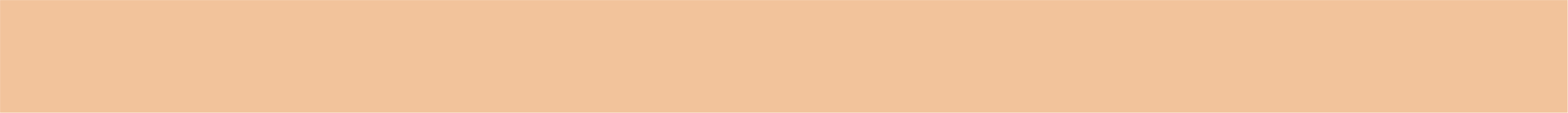 Инженерно-техническое обеспечение
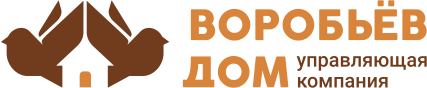 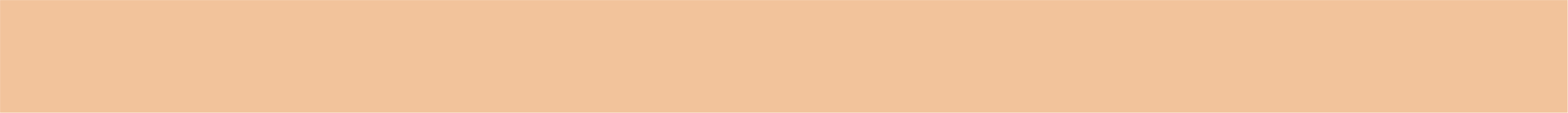 Вывоз мусора
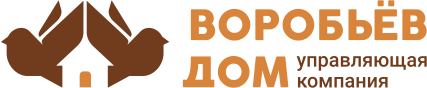 Организовали ежедневный сбор и вывоз хозяйственно-бытовых отходов. Ведём раздельный сбор мусора. Строительный мусор вывозится по отдельным заявкам.
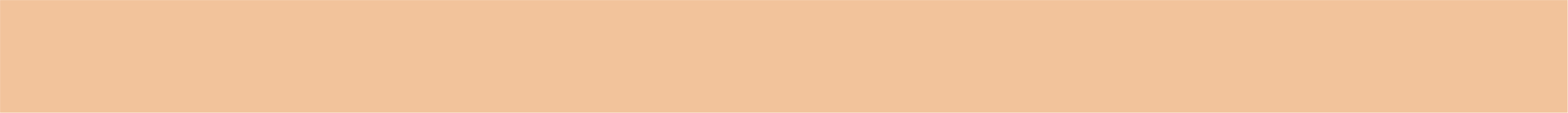 Работа с заявками
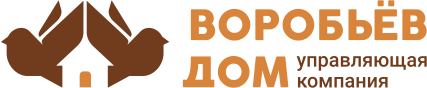 За июль 2023 года выполнили 409 заявок через систему «Домиленд»
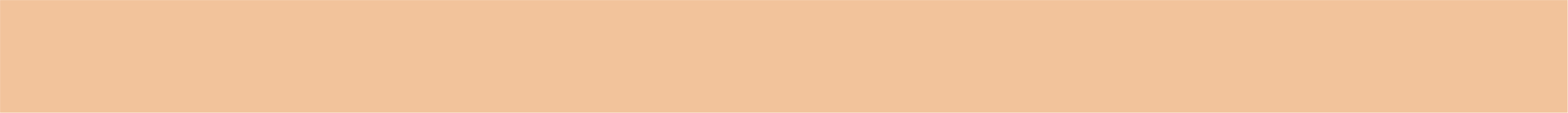 Аварийные заявки
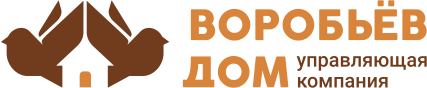 Аварийных заявок не было.
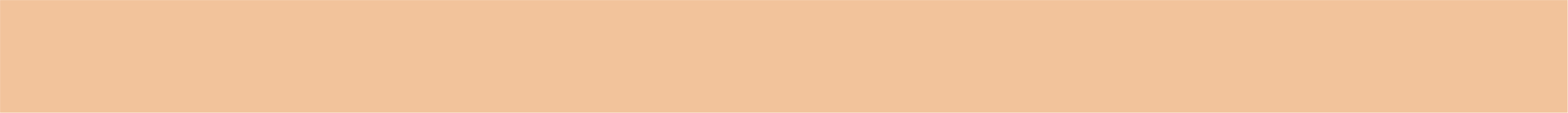 Услуги консьержей
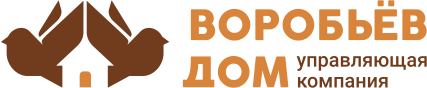 За истекший период консьержи стремились создать комфортные условия для жильцов ЖК Воробьев дом: оказывали помощь в принятии заказов, корреспонденции и сопровождали гостей.
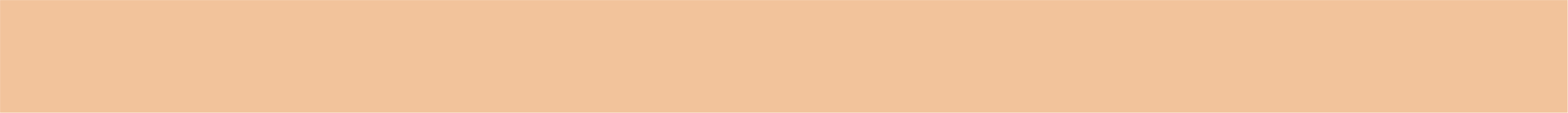 Уборка здания и территории
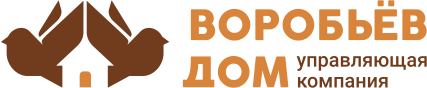 В июле выполнили следующие работы (кроме ежедневных работ):
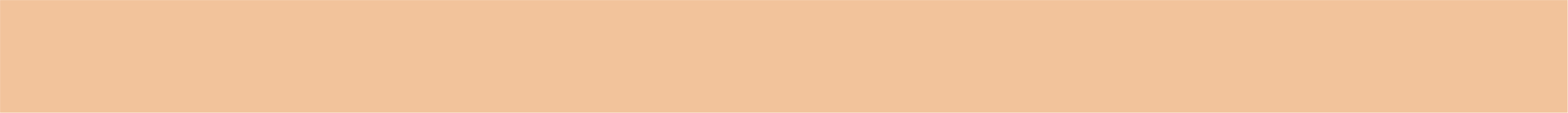 Фонд капитального ремонта
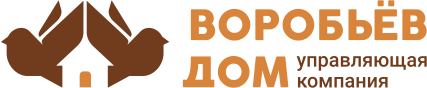 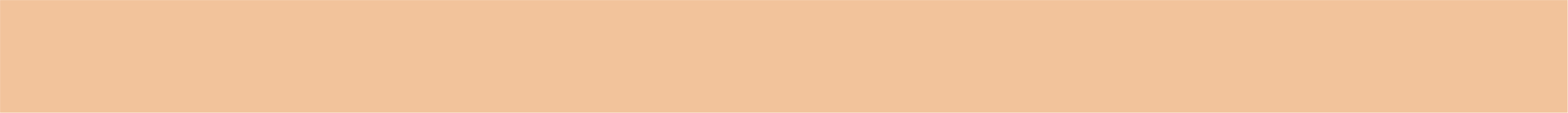 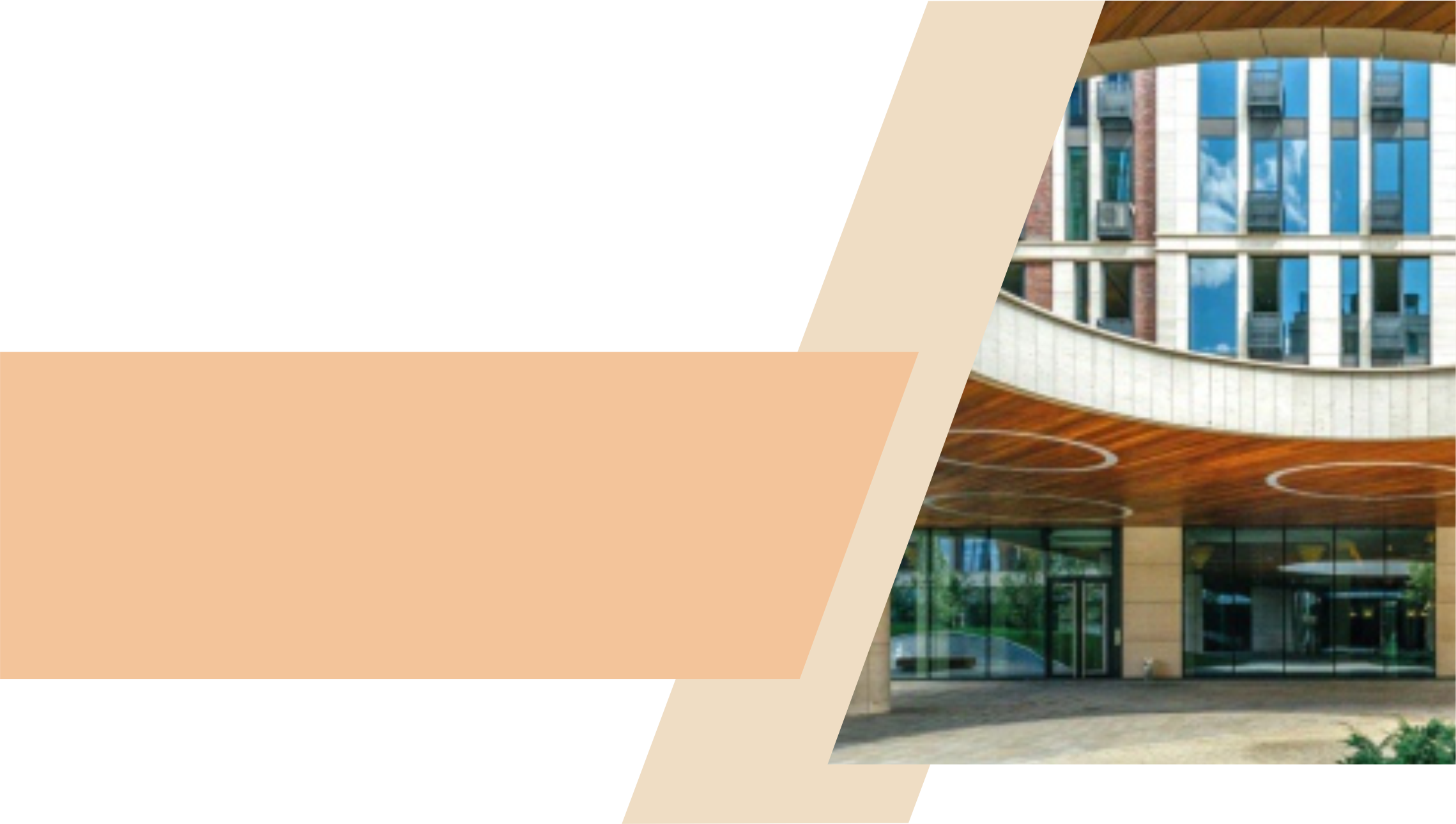 СПАСИБО ЗА
ВНИМАНИЕ
С заботой о вас
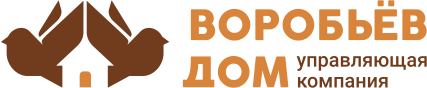